Chúng ta đã được học những tập hợp số nào?
Tập hợp các số tự nhiên
Tập hợp các số nguyên
Tập hợp các số hữu tỉ và vô tỉ là gì?
Tập hợp các số vô tỉ
Tập hợp các số hữu tỉ
GV: Dương Thị Thu Hà
NỘI DUNG BÀI HỌC
II. Biểu diễn số thực trên trục số
I. Số thực
III. Số đối của một số thực
VI. So sánh các số thực
I. SỐ THỰC
1. Tập hợp số thực
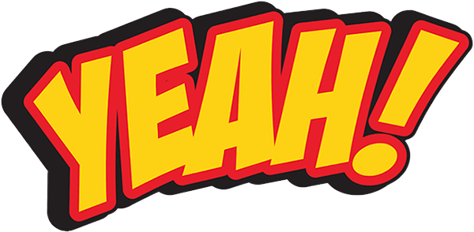 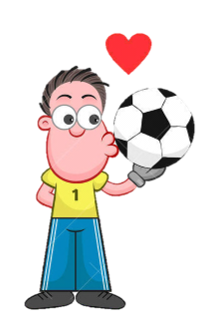 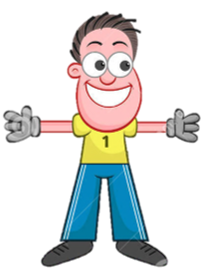 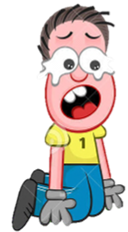 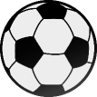 Câu 1. Trong các số sau đây số nào là số hữu tỉ?
A.
B.
D. 1,(3)
C.
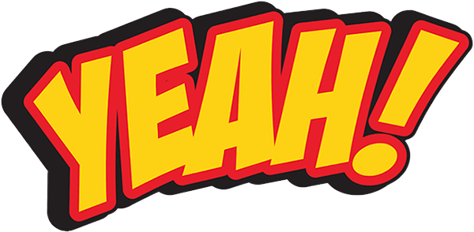 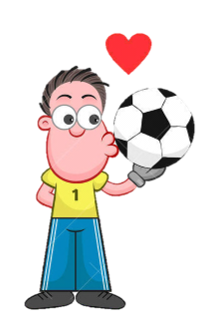 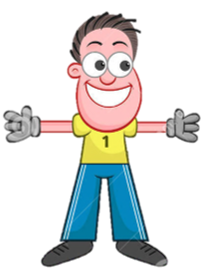 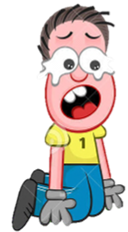 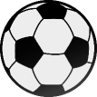 Câu 2.  Trong các số sau đây số nào là số vô tỉ?
A. 1,25
B.
D.
C. -1,(01)
I. SỐ THỰC
1. Tập hợp số thực
Ví dụ:
là các số thực.
2. Biểu diễn thập phân của số thực
a) Nêu biểu diễn thập phân của số hữu tỉ.
b) Nêu biểu diễn thập phân của số vô tỉ.
HĐ2
Giải:
a) Số hữu tỉ được biểu diễn dưới dạng số thập phân hữu hạn hoặc vô hạn tuần hoàn.
b) Số vô tỉ được biểu diễn dưới dạng số thập phân vô hạn không tuần hoàn.
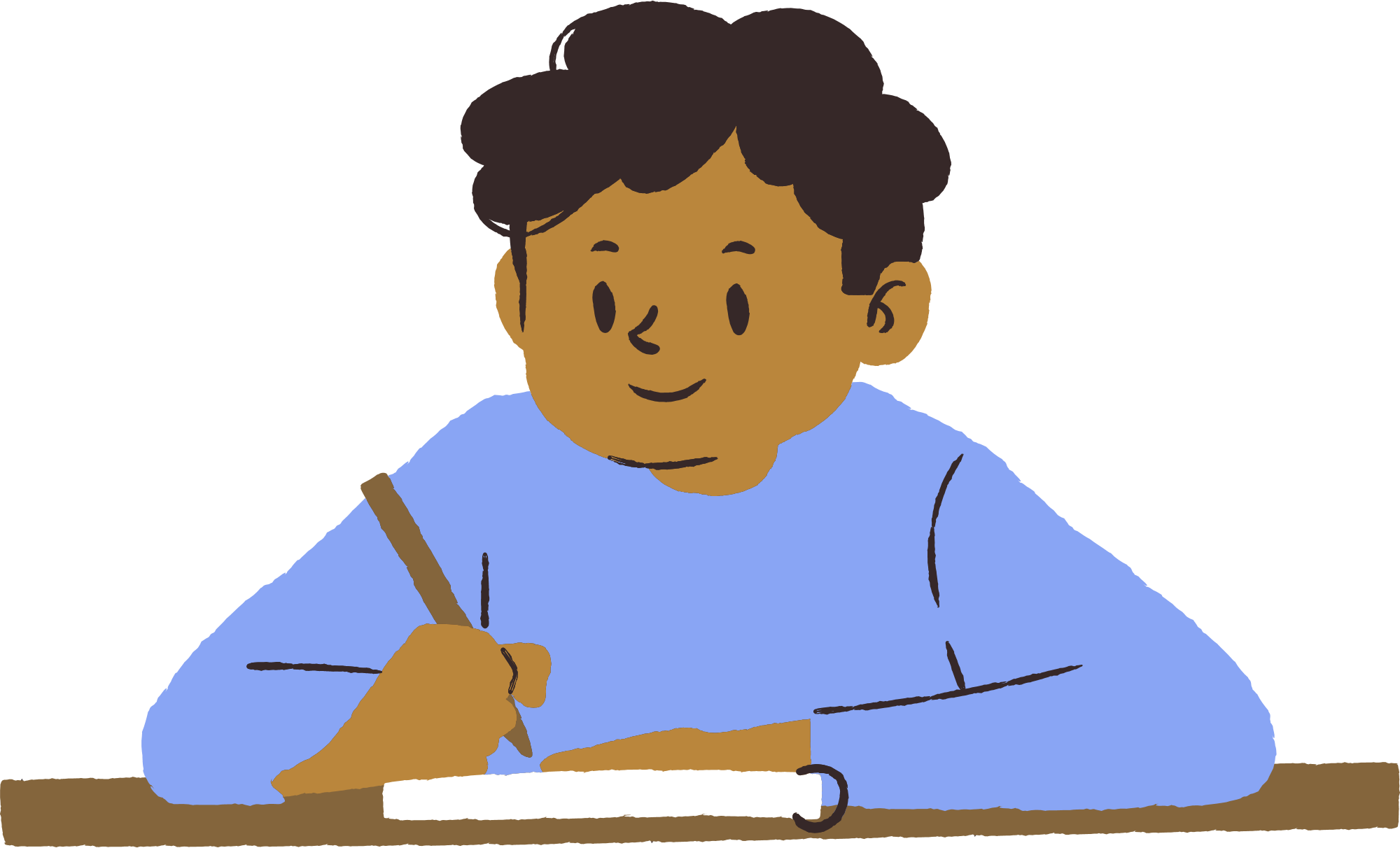 Số thực
Số hữu tỉ
Số vô tỉ
Biểu diễn bằng số thập phân 
vô hạn không tuần hoàn
Biểu diễn bằng số thập phân 
hữu hạn hoặc vô hạn tuần hoàn
II. BIỂU DIỄN SỐ THỰC TRÊN TRỤC SỐ
Bài tập 1
A
D
C
Quan sát trục số sau, cho biết điểm A, B, C, D biểu diễn những số nào?
Giải:
A
C
D
Ví dụ 1
Giải:
O
A
NHẬN XÉT
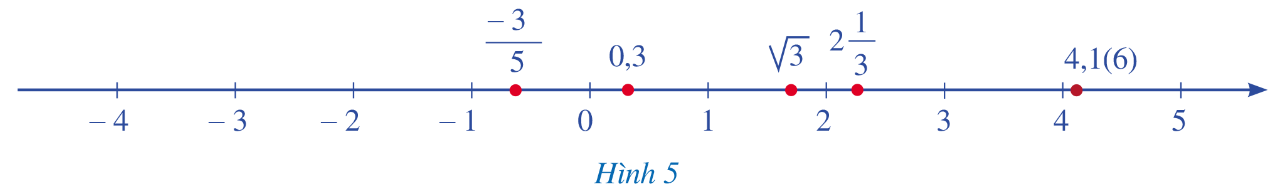 Bài tập
Trong phát biểu nào sau đây, phát biểu nào đúng, phát biểu nào sai?

a) Nếu            thì   

b) Nếu            thì  

c) Nếu              thì 

d) Nếu              thì
Đ
Đ
Vì số thực có thể không là số nguyên chẳng hạn             nhưng
S
Vì số thực có thể là số hữu tỉ chẳng hạn             nhưng
S
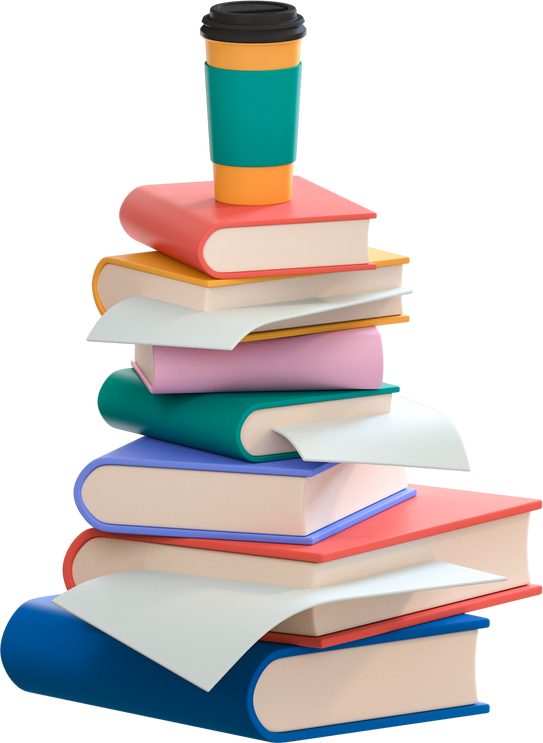 CẢM ƠN THẦY CÔ VÀ CÁC EM ĐÃ LẮNG NGHE!
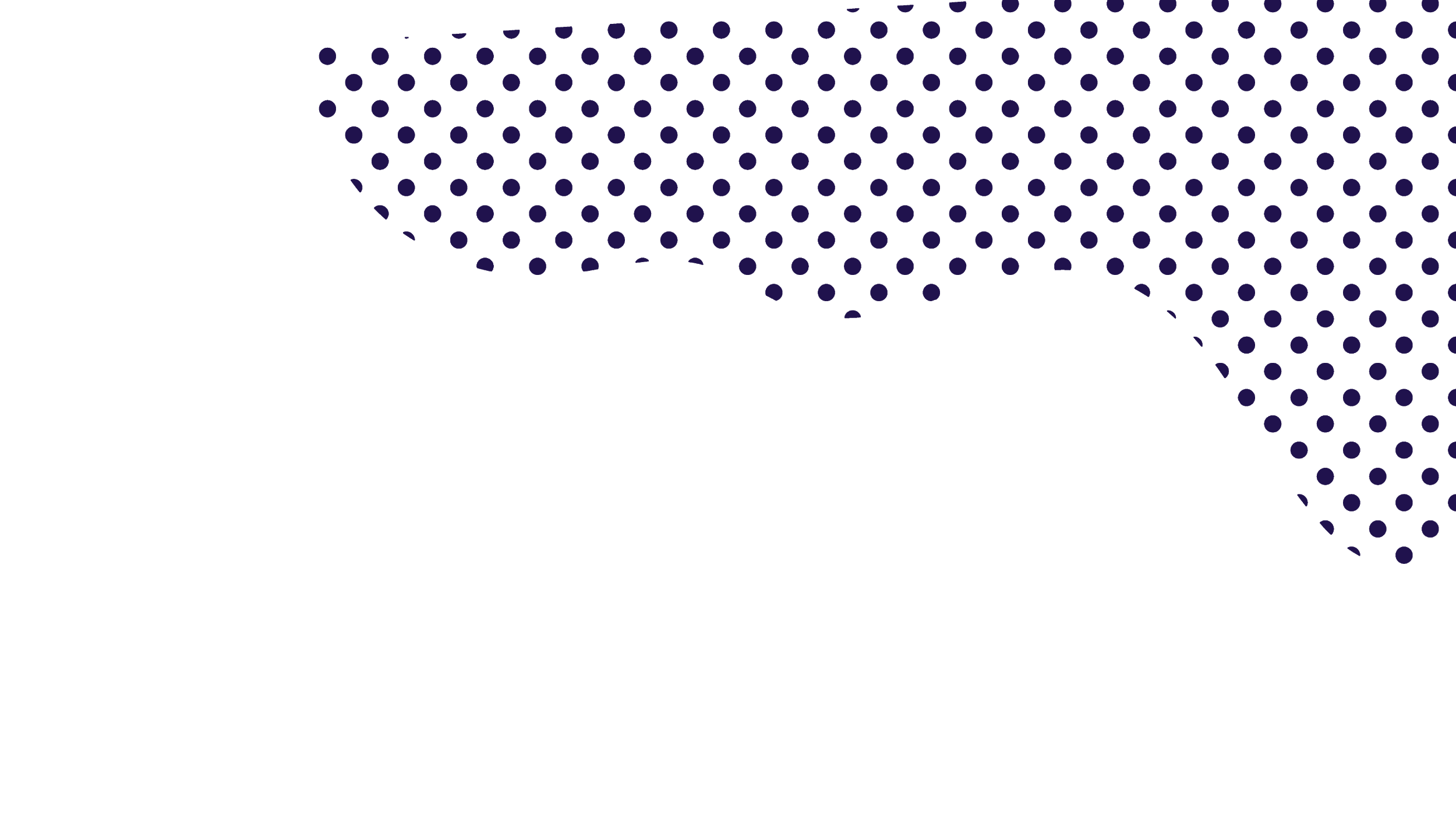 III. SỐ ĐỐI CỦA MỘT SỐ THỰC
HĐ4
A
B
O
Kết luận
Ví dụ 2
Tìm số đối của mỗi số sau:
Số đối của         là:
Luyện tập 1
Tìm số đối của mỗi số sau:
Số đối của           là:
IV. SO SÁNH CÁC SỐ THỰC
1. So sánh hai số thực
2
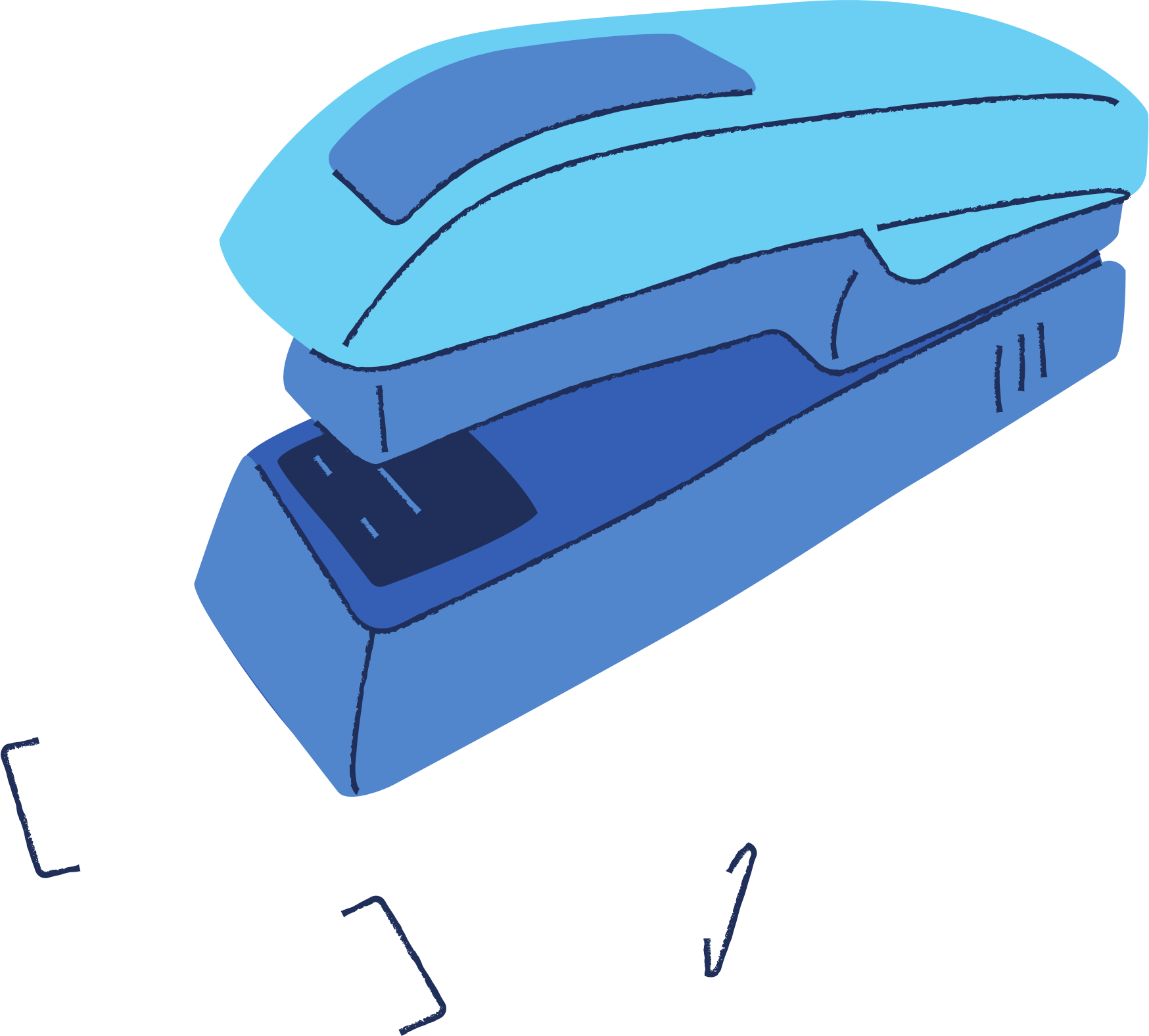 2. Cách so sánh hai số thực
HĐ4
Giải:
b) Quy tắc so sánh hai số thập phân hữu hạn:
+ So sánh 2 số thập phân khác dấu: Số thập phân âm luôn nhỏ hơn số thập phân dương
Ví dụ 3
So sánh:
Giải:
Luyện tập 2
So sánh hai số thực sau:
Ta có:
Chú ý
3. Minh hoạ trên trục số
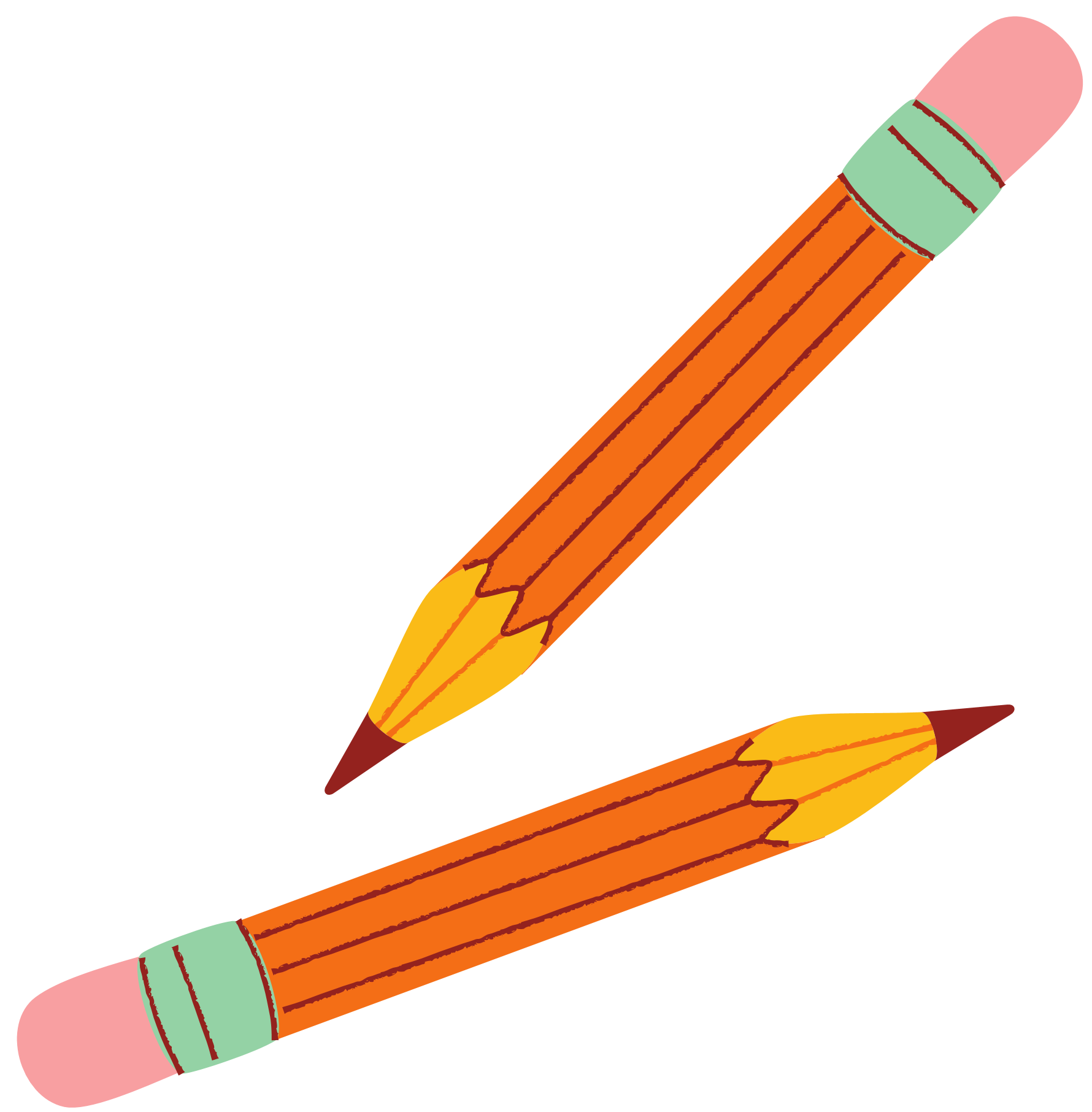 Ví dụ 4
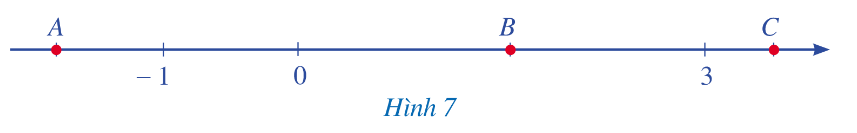 Giải:
LUYỆN TẬP
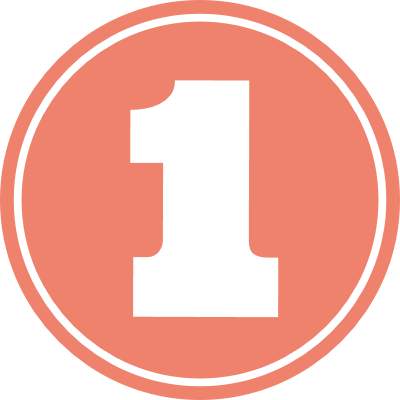 Trong các phát biểu sau, phát biểu nào đúng, phát biểu nào sai?
Đúng vì một số hữu tỉ cũng là số thực.
Đúng vì một số nguyên cũng là số thực.
Sai vì một số thực có thể không là số nguyên.
Sai vì một số thực có thể là số hữu tỉ hoặc không là số hữu tỉ.
Female
Male
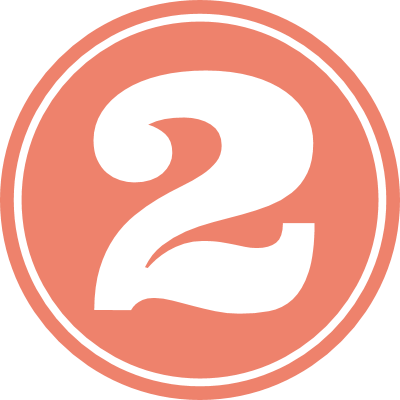 Tìm số đối của mỗi số sau:
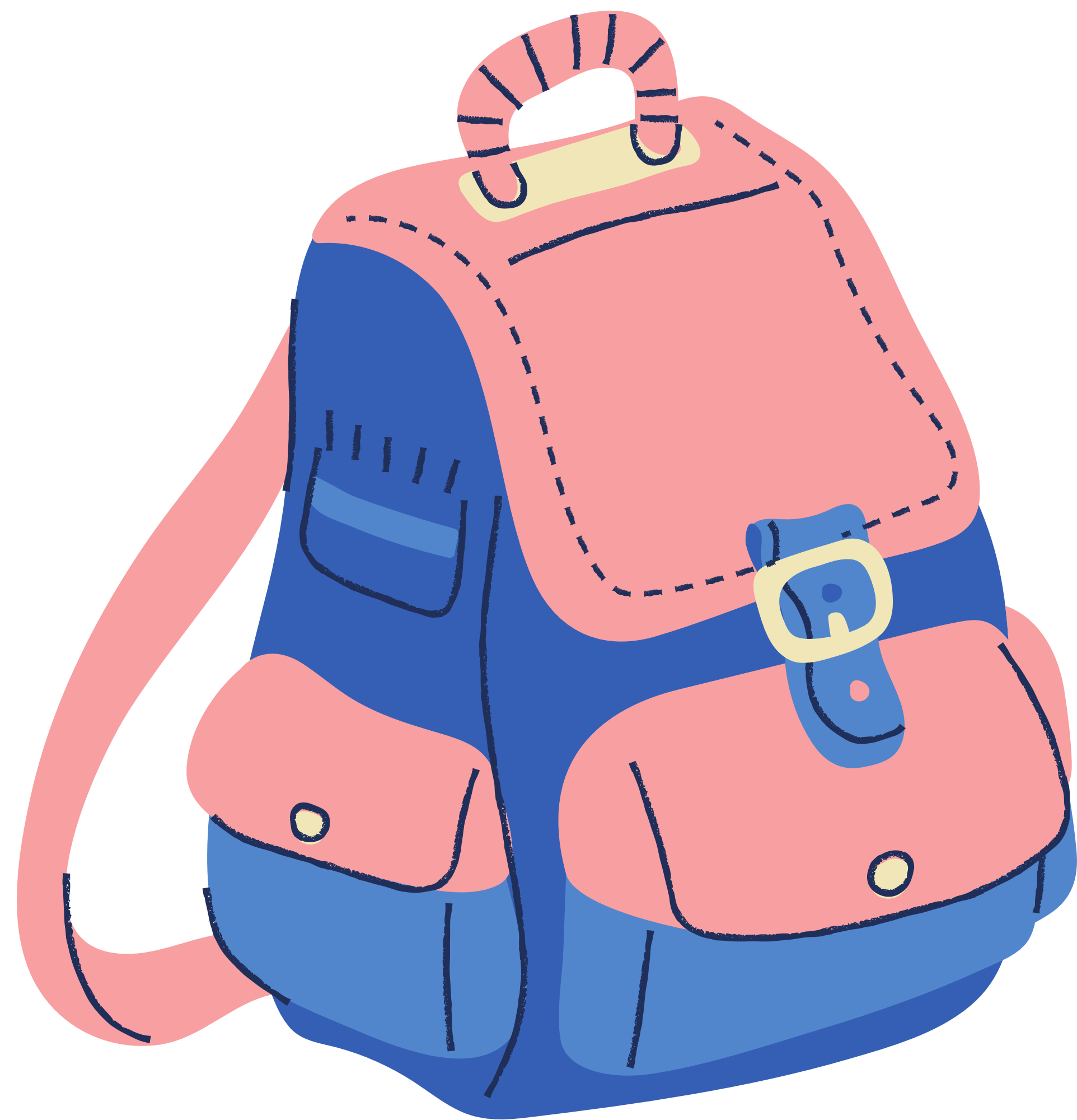 Giải:
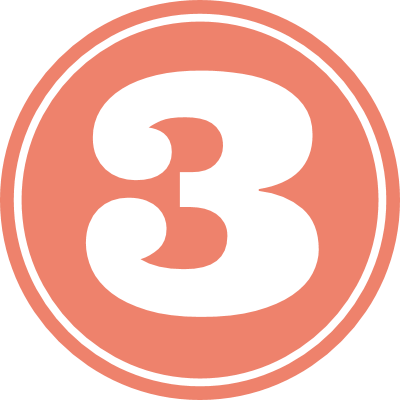 So sánh:
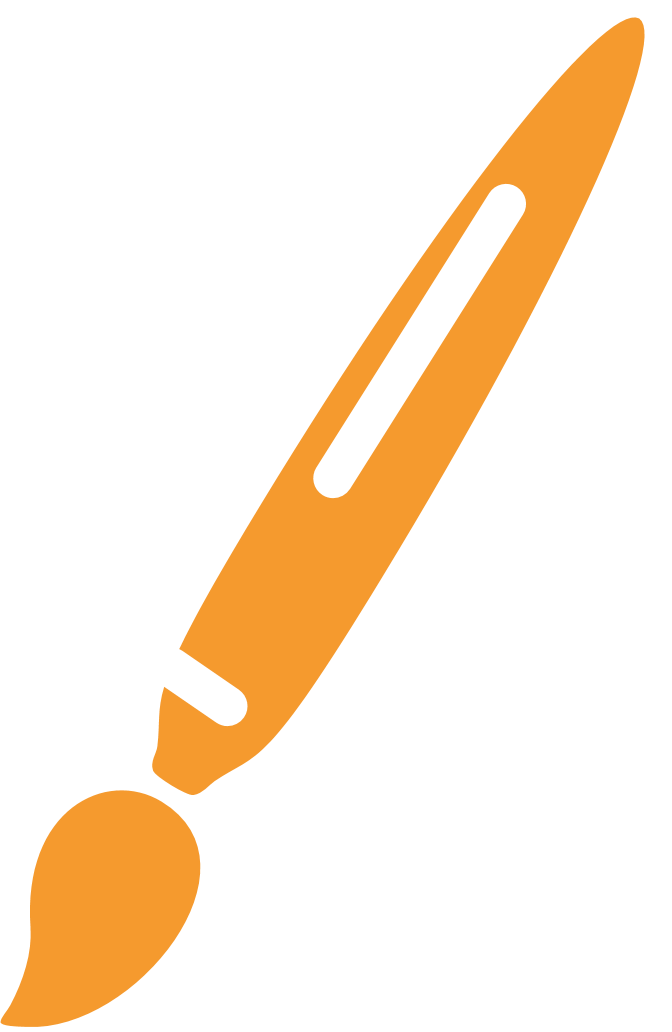 Ta có:
VẬN DỤNG
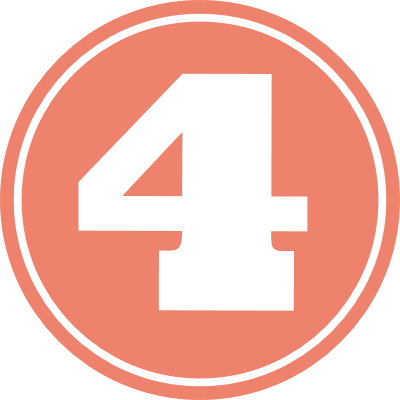 Tìm chữ số thích hợp cho
?
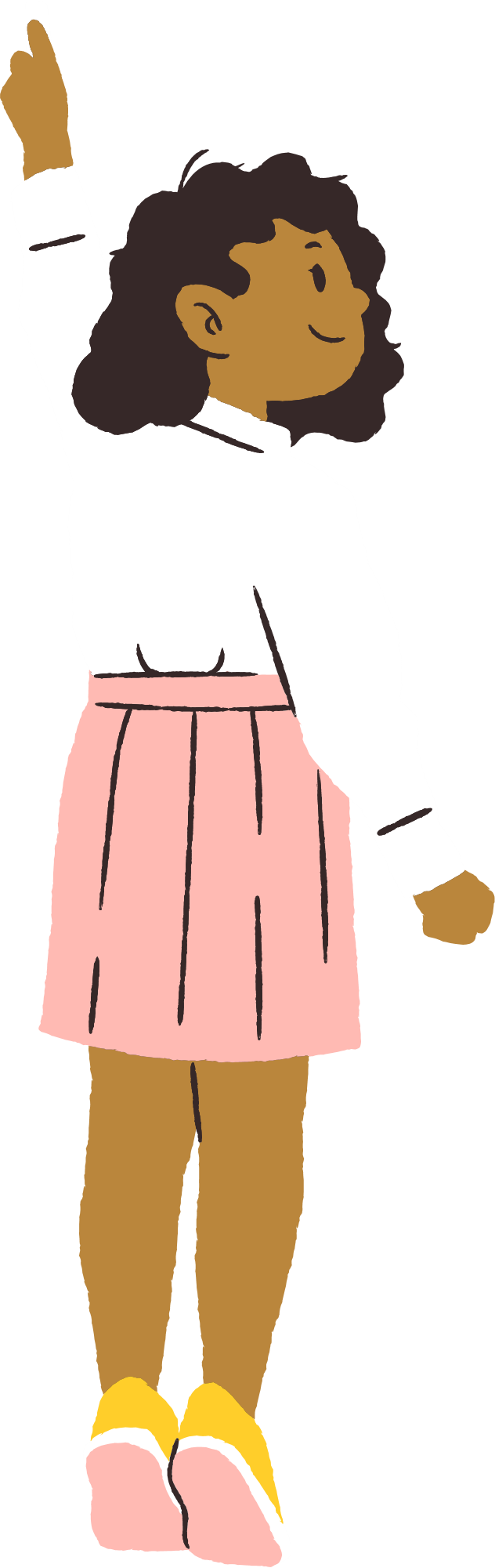 ?
?
?
?
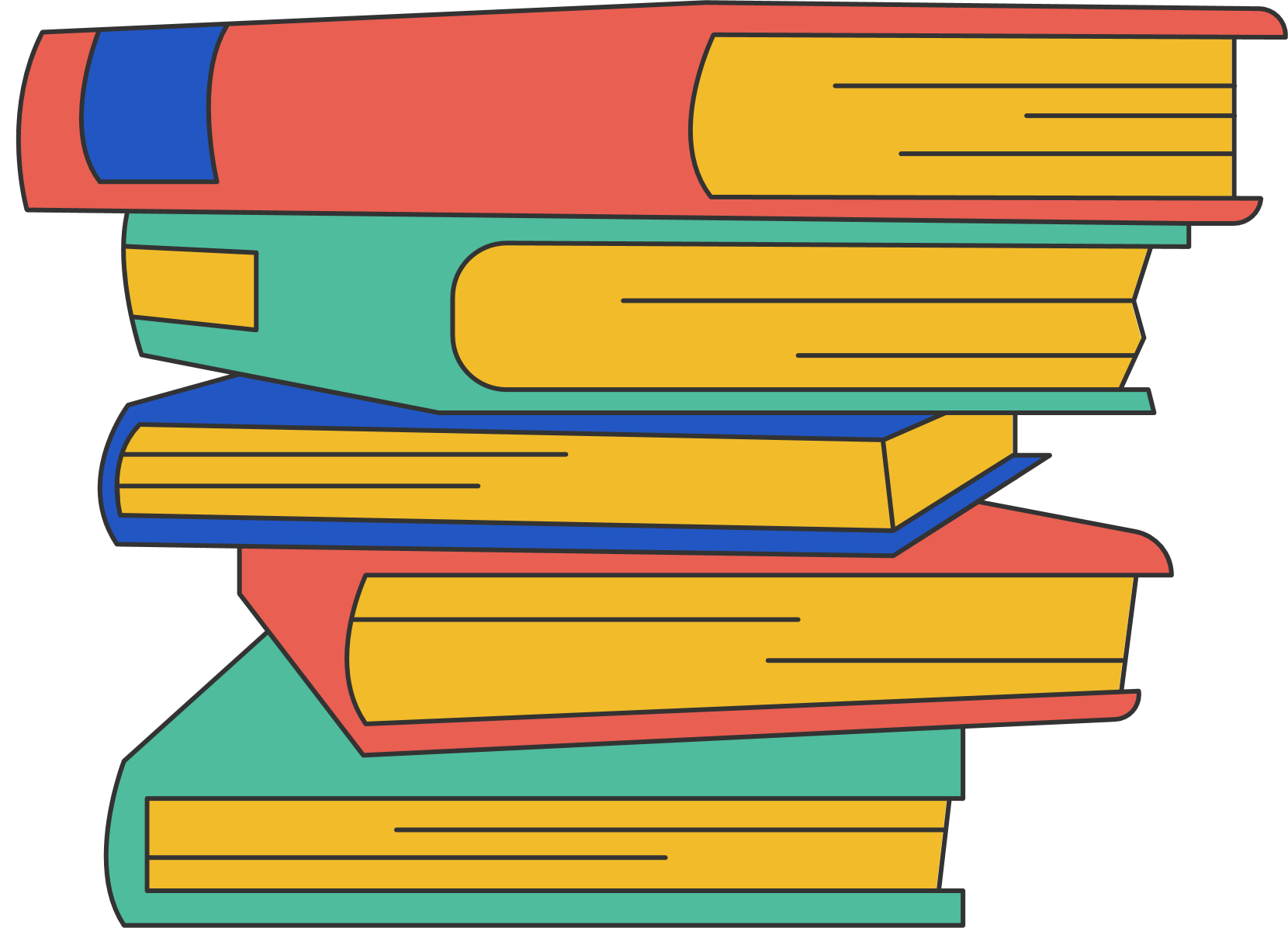 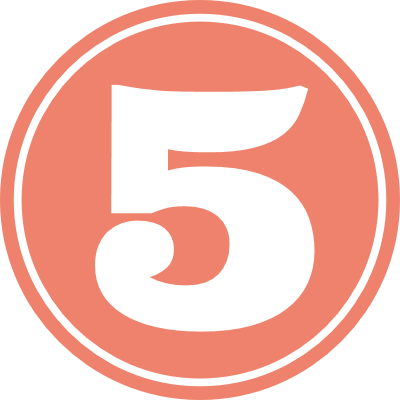 a) Sắp xếp các số sau theo thứ tự tăng dần
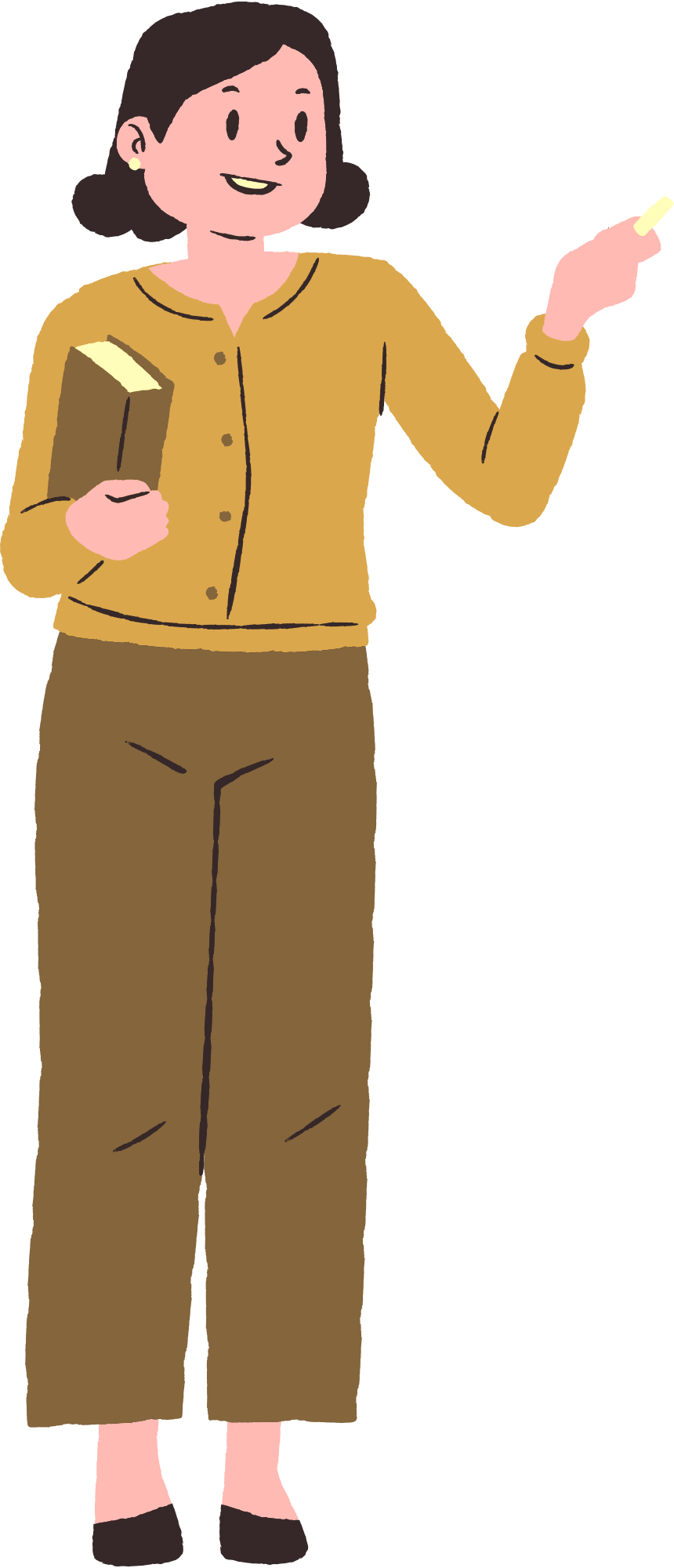 Giải:
b) Sắp xếp các số sau theo thứ tự giảm dần
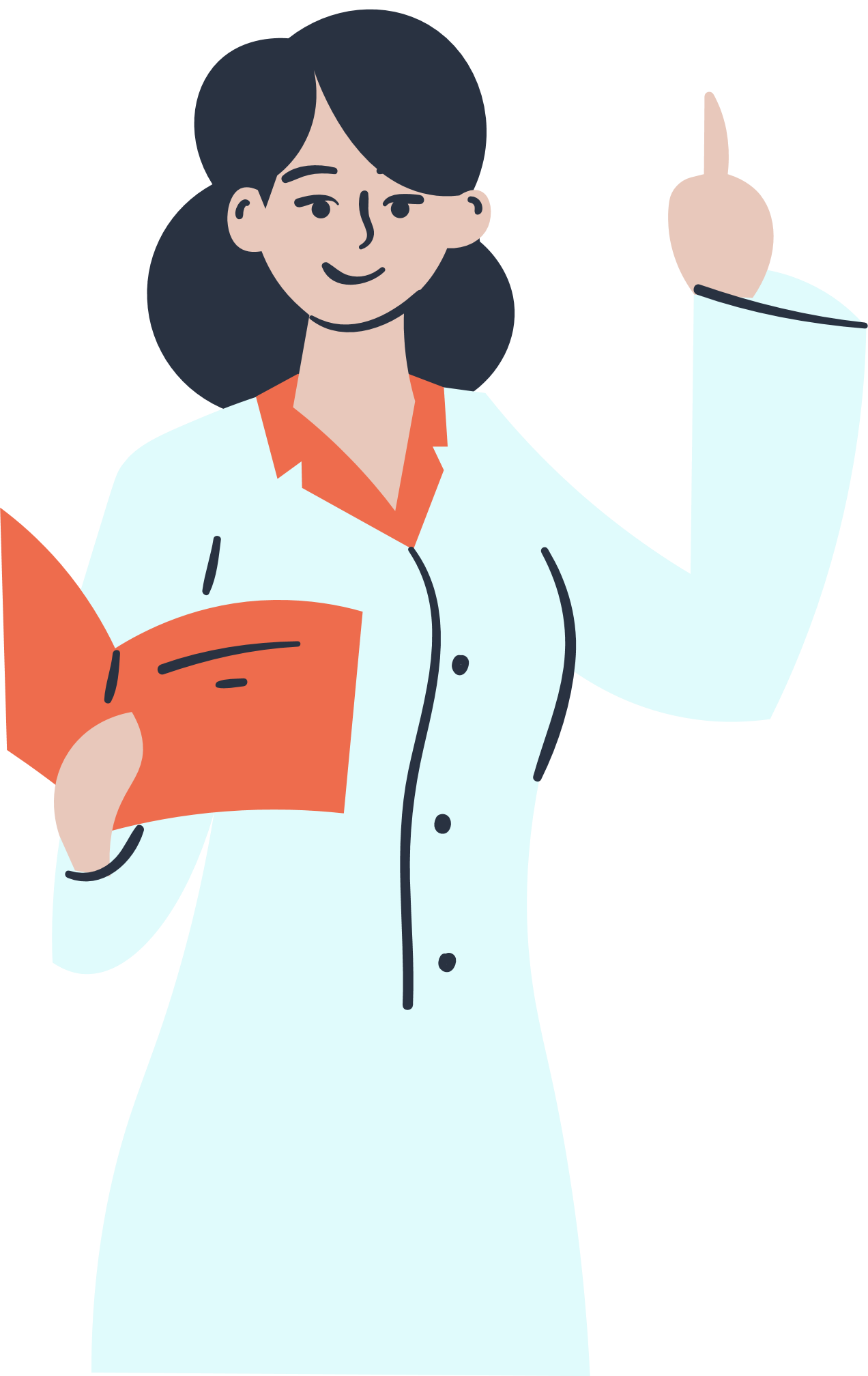 Giải:
VIỆT NAM VÔ ĐỊCH
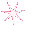 EM TẬP LÀM THỦ MÔN
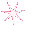 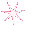 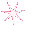 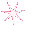 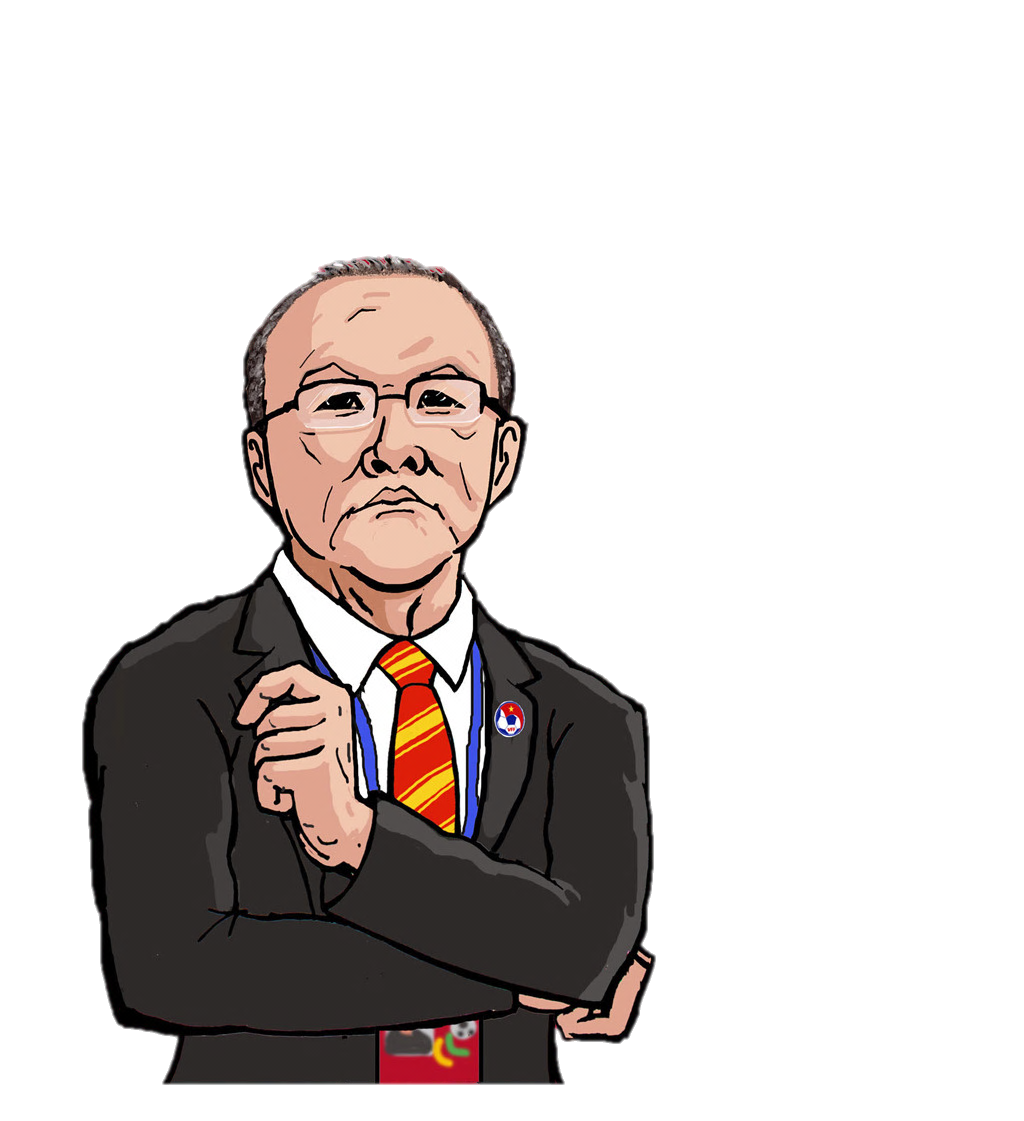 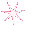 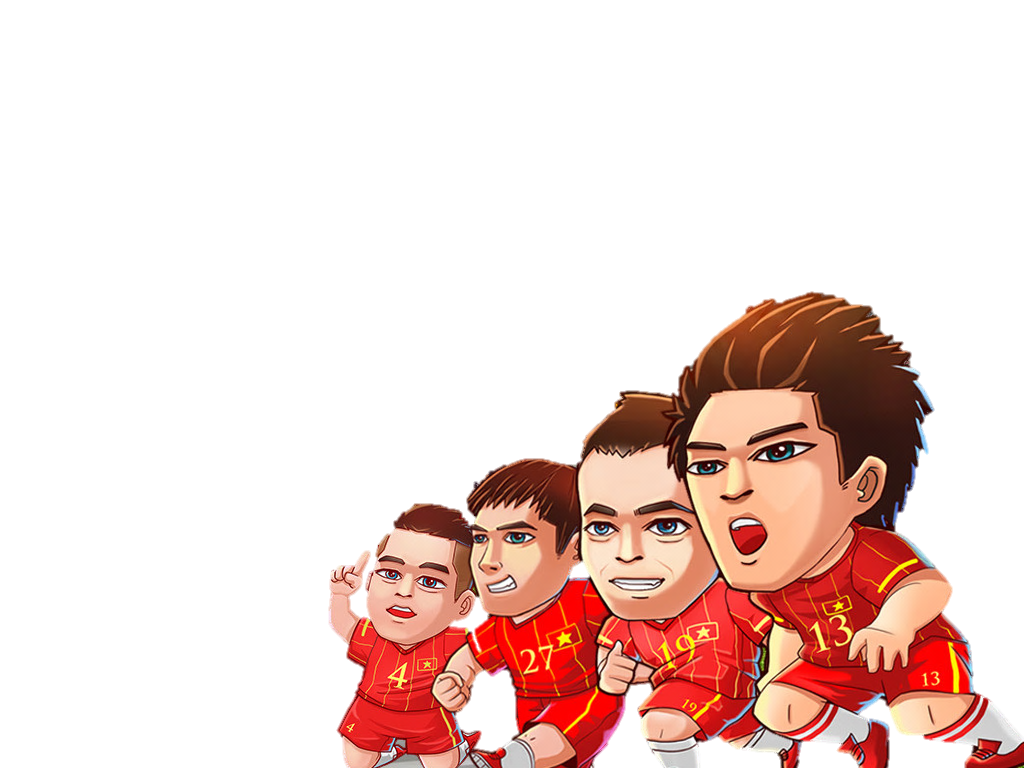 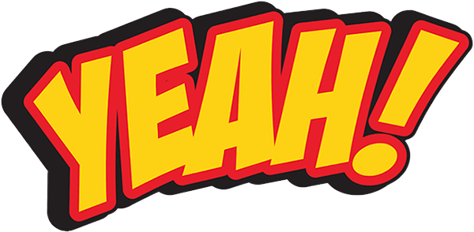 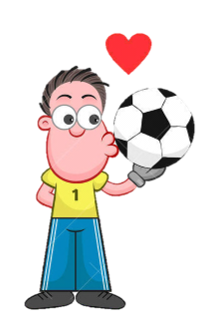 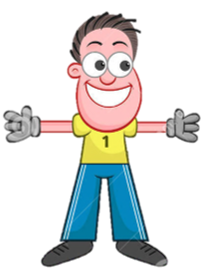 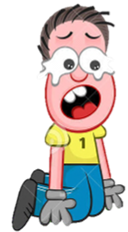 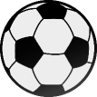 A. 1 ; 2; ...9
B. 3
D. 0; 1
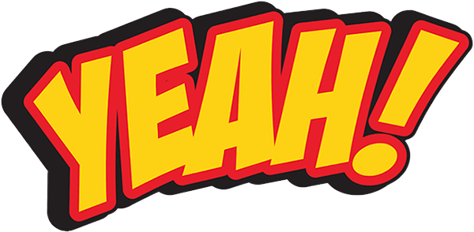 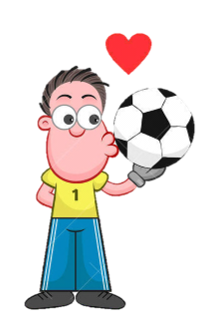 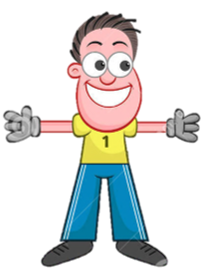 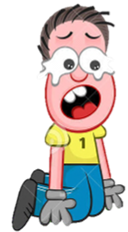 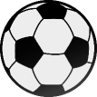 Câu 4. Chọn khẳng định sai trong các khẳng định sau:
D. 1; 2; 3; 4 là các số thực
C. Số 0 vừa là số hữu tỉ vừa là số vô tỉ
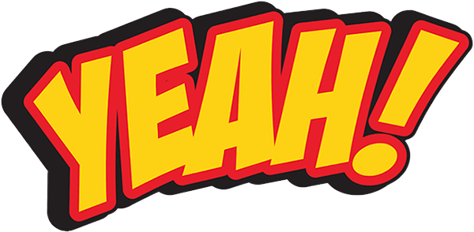 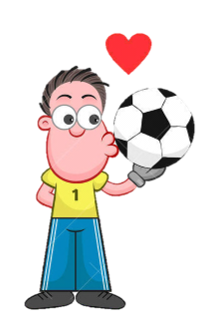 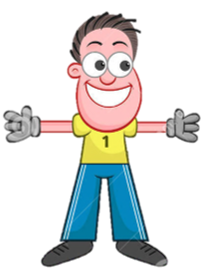 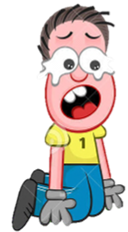 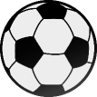 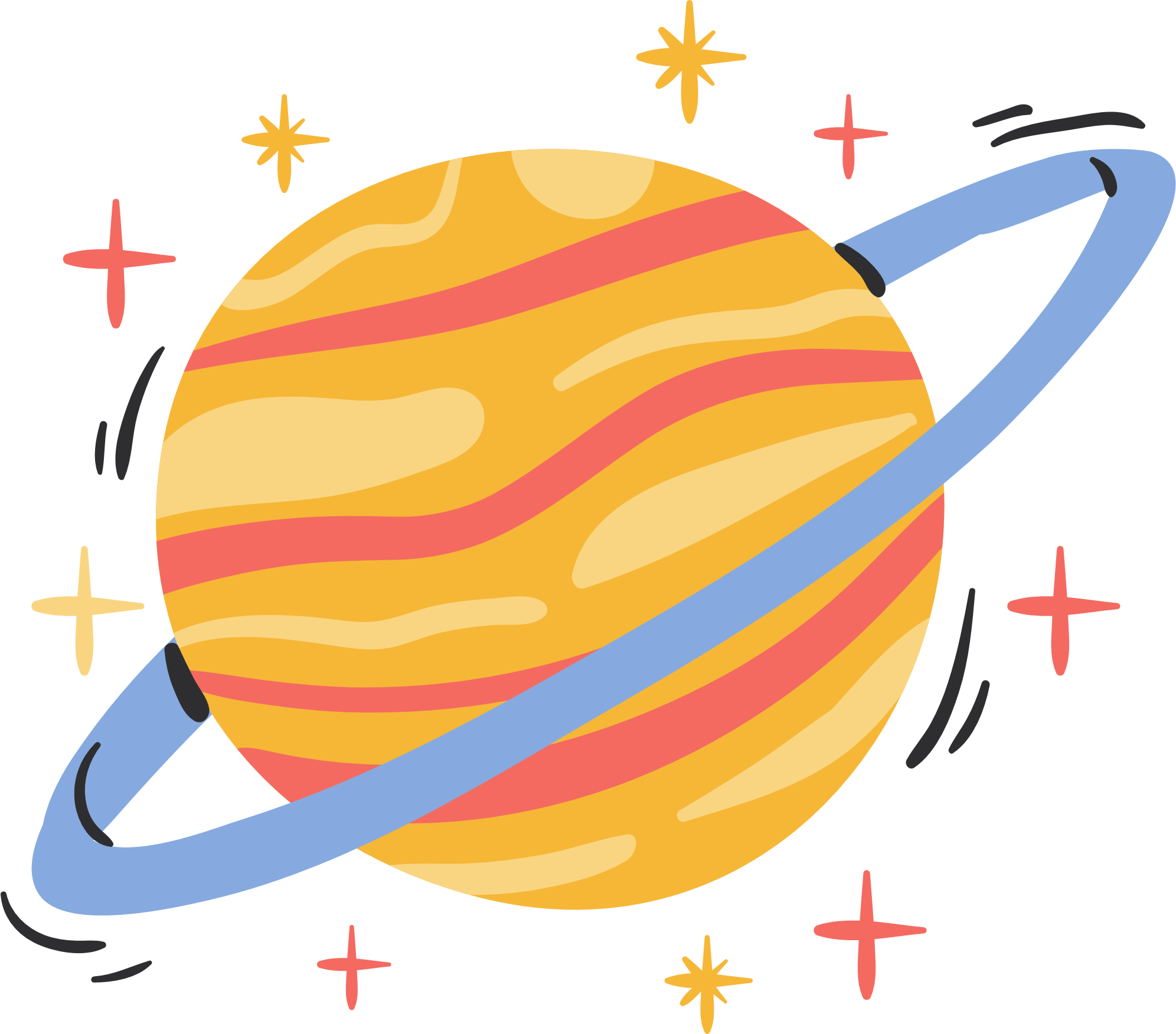 HƯỚNG DẪN VỀ NHÀ
Ôn lại kiến thức đã học trong bài
Hoàn thành các bài tập SBT
Chuẩn bị bài mới “Bài 3. Giá trị tuyệt đối của một số thực”